PERFORMANCE Funding 2.0 Developments in Three States – FL, TX, IL2016 NATIONAL COMMUNITY COLLEGE BENCHMARKING PROJECT MEETING
Scott J. Parke, Ph.D., Vice President for Policy & Planning, Collin College (TX) (former Vice Chancellor Research & Analytics, Florida College System)
Thomas K. Martin, Ph.D., Associate Vice President for Institutional Research, Collin College (TX)
Nathan R. Wilson, M.A.,  Senior Director for Research & Policy Studies, Illinois Community College Board
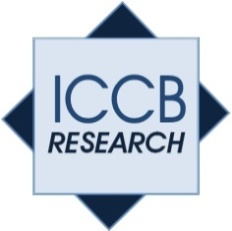 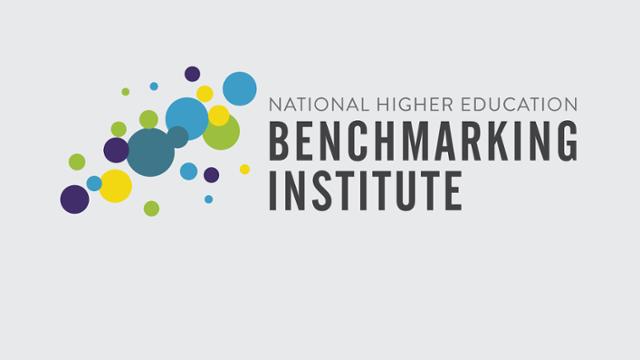 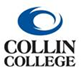 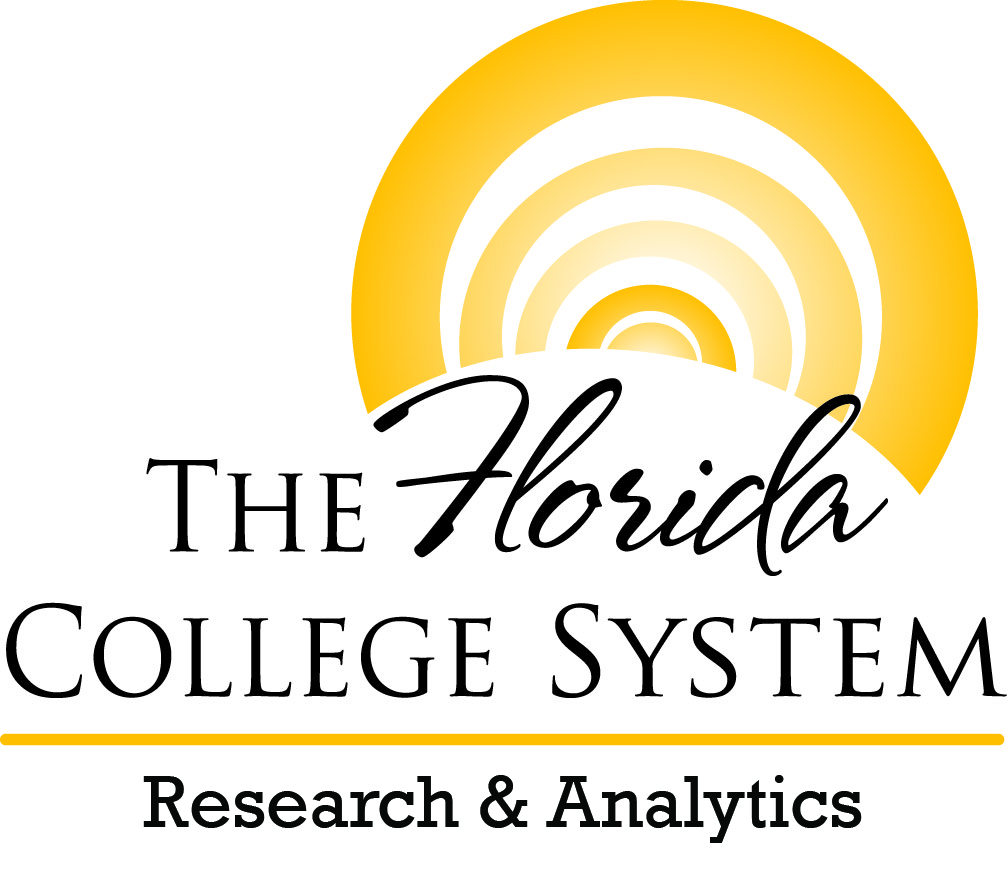 Community CollegePerformance Funding
2
Brief National Perspective.
State Answers to Overview Questions and Approach & Metrics by Indicator Type.
Florida.
Texas
Illinois.
Selected Benefits & Challenges of Performance Funding.
Performance Funding & the National Community College Benchmarking Project.
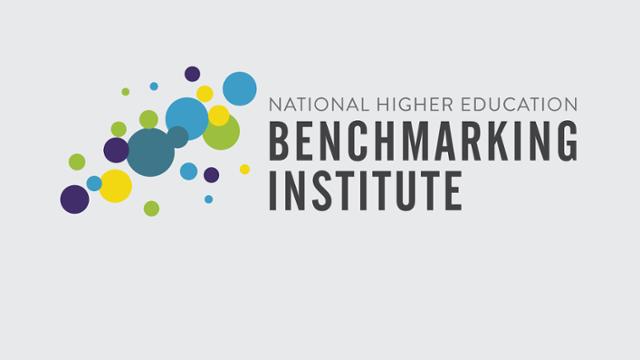 Performance Funding National Landscape 1990 - 2010
3
Tandberg, D.A. & Hillman, N.W. (2013)
Common Performance Based Funding Measures 1990 -2010
4
Outcomes
Degree completions.
Graduation rates.
Student scores on licensure exams.
Job placement rates
Progress
Student retention.
Transfer rates.
Subgroup
Campus diversity.
Other
Faculty productivity.
Source: Tandberg D.A. & Hillman, N.W.  (2013).  State funding for higher education: Silver bullet or red herring? Wisconsin Center for Advancement of Postsecondary Education. Typology from Education Policy Center || The University of Alabama (2013).
National Conference of State Legislatures Performance Funding National Landscape (7 / 2015)
5
Source:  Performance-Based Funding for Higher Education.  National Conference of State Legislatures, Staff.  (7 /31/ 2015)  http://www.ncsl.org/research/education/performance-funding.aspx
HCM Strategists Performance FundingNational Landscape (1 / 2016)
6
Source:  Driving Better Outcomes:  Fiscal Year 2016 State Status & Typology Update
by Martha Snyder, Director, HCM Strategists and Brian Fox, Senior Associate, HCM Strategists http://hcmstrategists.com/drivingoutcomes/wp-content/themes/hcm/pdf/2016-Report.pdf
HCM Strategists 4 Types of State Performance Funding
7
HCM Strategists 4 Types of State Performance Funding
8
HCM Strategists States Implementing Performance Funding by Type & Sector
9
Performance Indicator Types & Sample Metrics
10
Outcomes : Graduation rate, number of degrees/ certificates awarded, number of degrees/certificates awarded per FTE, research or grant funding awarded, job placement rates, student success on licensing exams.
Progress: Number of students completing momentum points 12, 24, 48, 60 semester credits, developmental course completion, number of students who transfer to a four-year institution after completing  a specified number of credits (e.g., 12), dual enrollment credit completion.
Subgroup: Low-income status, at-risk status, Pell Grant recipients, non traditional  students, first generation students, minority students.
High-need Subjects: STEM Fields, healthcare, nursing, job placement in high-need occupational areas.
Other Indicators:
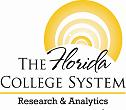 Typology from Education Policy Center || The University of Alabama (2013)
Florida CC Performance Funding
11
Stakeholder involvement in creating and refining PF 2.0? Yes. Inclusive Workgroup.  Council of Presidents and Council of Business Officers strong participation.
Dollar amount and percentage of state appropriation allocated through performance (current & “locked in” future)? Split between new money and existing funds?
	$60 Million during 2016 legislative session.                   50% new money & 50% from the base.	 
	$1.2 Billion = Florida College System total budget.
Source:  Governor Rick Scott Announces the Florida First Budget 2016-17  (3/15/2016) http://www.flgov.com/wp-content/uploads/pdfs/FloridaFirst2016.pdf
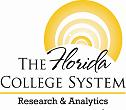 Florida CC Performance Funding
12
Are colleges allocated a certain “pot” of money based on their size\enrollment driven allocation?	Proportionate dollars set aside for each college tied to their base Funding Formula allocation.

What happens to money “left on the table”?  Any college’s set aside dollars not earned by that college are reallocated to other college’s that perform high and\or demonstrate strong positive change.   
	
Were “Guiding Principles” established?  Yes.
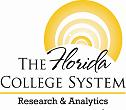 Florida CC Performance Funding Guiding Principles
13
Use metrics that align with and support FCS Strategic Plan. 
The Model will recognize the uniqueness of each institution regarding its mission, size, and service region.
Build upon and reinforce existing measurement initiatives.
Continuous improvement and sustained excellence will be recognized and rewarded.
Award amounts will be meaningful to drive institutional improvements for student success. 
Retain measurement focus long enough to allow colleges to design, develop, and implement initiatives to impact results.
Moving forward refine process and measures as needed.
Florida CC Performance Funding
14
Are colleges rewarded for serving “at risk” populations well?
	Addressed in Distinguished Community College calculations.
To what extent are measures weighted?
	Equal weighting.  
Is there a locally identified component to the metrics?
	No.
How does goal setting work?  How is a “level playing field” established?  Are ceilings of high performance established?
	College largely compete against themselves.  State averages and trends serve as points of reference.
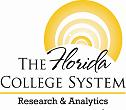 Florida CC Performance Funding
15
How does your system consider services provided to the competing student groups served by the system? (e.g., transfer, career and technical, adult education and English language learners, developmental education, etc.). College credit programs – Transfer and CTE – are emphasized.
What are 3 characteristics of PF 2.0’s future in your state? PF initiative formally placed in statute (2016).  Expect PF metrics to continue evolving with state needs & priorities.  Accountability initiatives expected to grow and continue to impact state funding.  
	What are the most important lesson(s) learned to date from PF 2.0?
	Metrics that track both student progress and outcomes are important.  Rewarding both high performance and     performance improvement matters. Metric alignment.
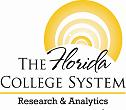 Florida 2016 Legislation on Performance Funding
16
2016 Legislation requires the Florida State Board of Education to approve a 4 measure model of performance funding for the Florida College System: 
1) Retention Rates.
2) Program Completion and Graduation Rates.
3) Post graduation employment salaries and continuing education for workforce education and baccalaureate programs with wage thresholds that reflect the added value of the certificate or degree.
4) Outcome measures appropriate for Associate in Arts degree recipients.
Allocation methodology must consider institutions’ current performance effectiveness as well as rates of improvement.
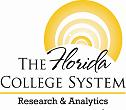 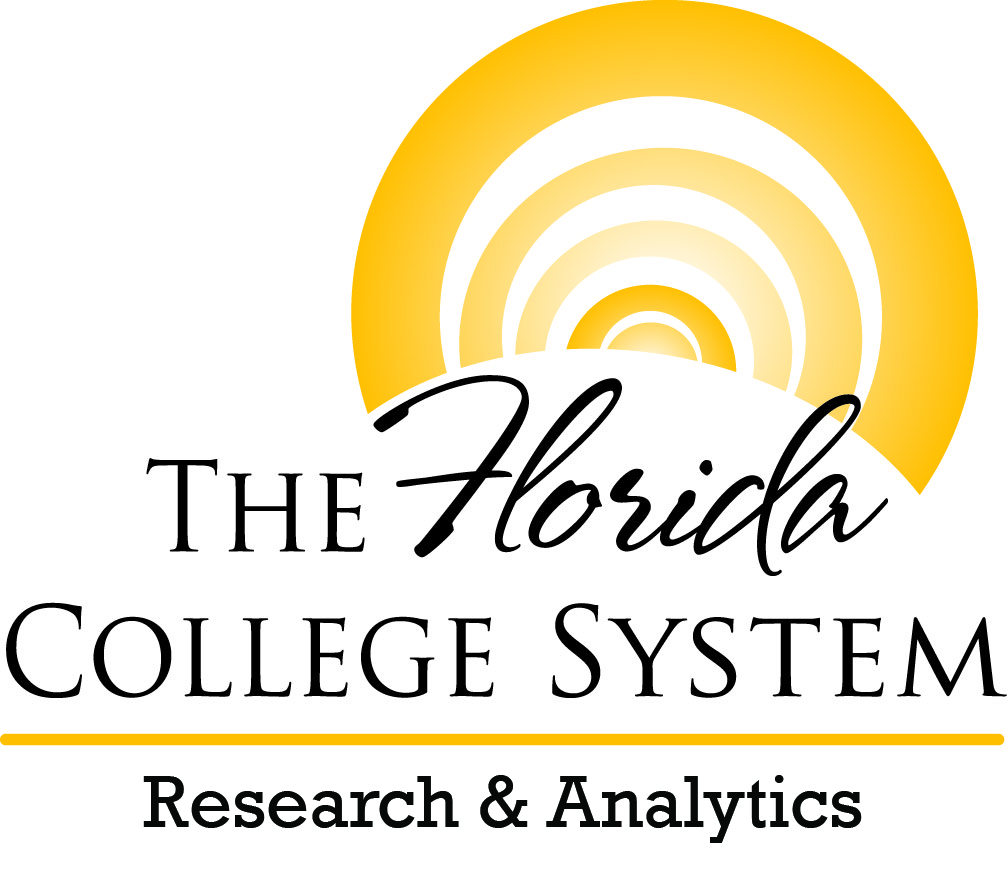 Source:  HB 7029, Florida College System and Florida Statutes (s 1001.66, F.S.) http://www.fldoe.org/core/fileparse.php/7513/urlt/2016LegislativeReview.pdf
http://www.flgov.com/wp-content/uploads/pdfs/FloridaFirst2016.pdf
Florida 2016 Legislation on Performance Funding
17
Colleges that do not meet the minimum threshold set by the Florida College System \ State Board of Education will have a portion of their funding withheld, and will be required to submit an improvement plan.
Beginning in the 2017‐18, an institution will be limited to one fiscal year to submit an improvement plan to the State Board of Education.
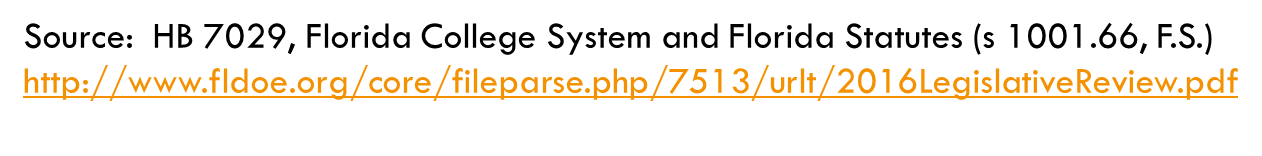 Florida College System Distinguished Institution
18
Distinguished Florida College System Institution -- meets at least five of the seven excellence standards identified below:
Completion Rate of 50 percent or higher.
Pell Grant Recipient Completion Rate of 40 percent or higher.
Retention Rate of 70 percent or higher.
Continuing Education Rate of 72 percent or higher.
NCLEX-RN Licensure Passage Rate on the National Council Licensure Examination for Registered Nurses of 90 percent or higher.
Job Placement or Continuing Education Rate of 88 percent or higher for workforce programs.
Time‐to‐Degree for students graduating with an associate of arts degree of 2.25 years or less.
Distinguished Florida College System institutions are eligible for a share of money as specified in the General Appropriations Act.  $2 million appropriated for 2016‐17.
Source:  HB 7029, Florida College System and Florida Statutes (s 1001.66, F.S.) http://www.fldoe.org/core/fileparse.php/7513/urlt/2016LegislativeReview.pdf
Texas Two-Year College Funding
19
Two funding models
Community Colleges based on three components:
Core Operations:  $1,000,000 per biennium or $500,000 per year.
Performance-Based Funding:  Success Points (10% after Core Operations).
Enrollment-Based Funding:  Contact Hour Enrollment.
Texas State Technical Colleges
The largest pot, Academic & Instruction (A&I), is a performance-based funding value-added model that compares wages of graduates and other students who earn at least nine credit hours to the State’s minimum wage five years after program completion.
Other, smaller, pots cover fixed operating obligations.
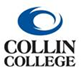 Texas FY 2016 Higher Community College Funding
20
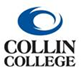 Texas Community CollegePerformance-Based Funding
21
Stakeholder involvement in creating and refining PBF?  Partially. Texas’ community college performance funding model was initiated by the community colleges in collaboration with THECB and proposed to the State Legislature.
State appropriation allocated through performance (current & “locked in” future)? 10% of statewide community college appropriation allocated to performance funding ($84,584,216 in current FY) with no future “lock-ins.”  Renegotiated during every biennial legislative session.
New money or existing funds? No new funds; existing funds only.
Are colleges allocated a certain “pot” of money based on enrollment? Yes and No.  Not a true performance funding model.  Enrollment driven.
What happens to money “left on the table?” Not applicable.
Were “Guiding Principles” established? Yes.
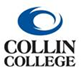 Texas Community CollegePerformance-Based Funding
22
Are colleges rewarded for serving “at risk” populations well?
	Not addressed in Texas’ performance funding model.
To what extent are measures weighted?
	Measures are given varying weights as described in subsequent slide.
Is there a locally identified component to the metrics?  No
How does goal setting work?  How is a “level playing field” established?  Are ceilings of high performance established?
	More success points generate more funding, so a natural goal that emerges is to generate more success points.  Neither targets nor ceilings are established by the model.  Institutions are compared only to themselves over time.
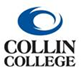 Texas Guiding Principles
23
Initially based on Ohio and Washington momentum point models that create incentives for institutions to focus on specific, desirable student outcomes.
Based on three-year rolling averages to minimize disruptions to funding stability.
Institutions compared only to themselves over time.
Individual institutional funding is impacted by “performance” of other institutions insofar as the size of the pot affects the allocation per success point and enrollment drives “success.”
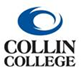 Texas Community College Performance Funding Metrics
24
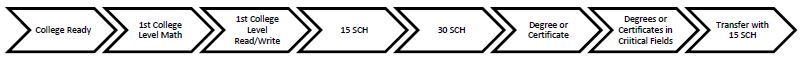 College Ready:  Math (1), Reading (0.5), Writing (0.5).
First College-Level Math Course:  (1).
First College-Level Reading/Writing Course:  Reading (0.5), Writing (0.5), Combined Reading/Writing Intensive (1).
Successfully Completed 15 Semester Credit Hours:  (1).
Successfully Completed 30 Semester Credit Hours:  (1).
Successfully Earned Degree or Certificate:  (2).
Successfully Earned Degree or Certificate in Critical Field:  (0.25).
Transferred to Four-Year Institution Having Completed at Least 15 Semester Credit Hours:  (2).
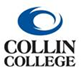 Texas Success Point Funding
25
Initial Biennium (2014-2015):  $185 per success point.

Second (Current) Biennium (2016-2017):  $172 per success point based on an allocation divided across all generated success points.

Next Biennium (2018-2019):  Will probably take a similar approach to that used for current biennium.
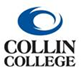 Texas Accountability
26
Legislative Budget Board Performance Measures:  12 Measures Reported Annually.
Texas Higher Education Coordinating Board Strategic Plan and Accountability System: Numerous Key and Contextual Measures Reported Variously by Term and Year:
2000 - 2015:  “Closing the Gaps”.
2015 - 2030:  “60X30TX”.
Success Points:  11 Measures Reported Variously by Term and Year.
This is the only one of the three accountability systems with any associated funding.
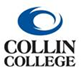 Illinois CC Performance Funding
27
Stakeholder involvement in creating and refining PF 2.0?  Yes.  Operational Phase (implemented in FY13).  Future refinement will involve system stakeholders.  Increased interest by new Gov. Rauner Administration. 
Dollar amount and percentage of state appropriation allocated through performance (current & “locked in” future)? PBF is not “locked-in”. FY13 -- $360,000; FY14 -- $360,000.  FY14 Performance Funding accounted for 0.10% of the total state appropriation to Illinois Community College System. PBF not funded FY15 in appropriations after reserves.  Budget impasse in FY16.  New interest in PBF with Gov. Rauner administration.  Proposed $9.5 million by Gov in FY17.  
What’s the split between new money and existing funds?  PBF is new money.  
Are colleges allocated a certain “pot” of money based on their size\enrollment driven allocation?  No. Overall PBF allocation determined by General Assembly and ICCB distributes funds based on PBF metric performance.
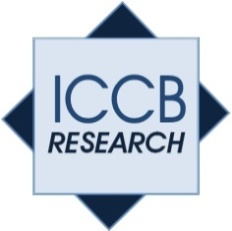 [Speaker Notes: No money was allocated for performance funding in fiscal year 2015 after reserves, and the state hasn’t authorized any funding for higher education in fiscal year 2016 due to its budget impasse.

The new administration says the performance funding concept is meant to encourage schools to focus on providing value for students who attend the state’s higher education institutions and the taxpayers who support them.]
Illinois CC Performance Funding
28
What happens to money “left on the table”?  N/A.  ICCB distributes entire PBF appropriation. 
Were “Guiding Principles” established? Yes, through PBF legislation.
How are colleges rewarded for serving “at risk” populations well? Subgroup Outcome -- Degree and Certificate Completion by “At Risk” students.  “At Risk” is defined as any student that is Pell-Eligible two years prior or during completion year.  
To what extent are measures weighted?  Six PBF metrics are weighted evenly.  16.7% each.   
Is there a locally identified component to the metrics? No.
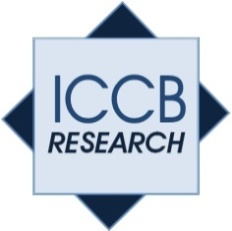 [Speaker Notes: When (if) FY16 and/or FY17 budget(s) are passed, the PBF metrics will remain the same as FY13/FY14.]
Illinois CC Performance Funding
29
How does goal setting work?  How is a “level playing field” established?  Are ceilings of high performance established?  There is no goal setting in IL.  PBF is based on a one-year change continuous improvement model and each community college competes against itself. 
How does your system consider services provided to the competing student groups served by the system? (e.g., transfer, career and technical, adult education and English language learners, developmental education, etc.).  IL has specific metrics related to Baccalaureate/Transfer, CTE, Adult Education, and Developmental Education.  In the development of IL PBF, system stakeholders developed metrics to recognize the wide ranges of services and mission of community colleges. 
What are 3 characteristics of PF 2.0’s future in your state? 1) 60 percent of all adults – between 25 to 64 years of age – with a college certificate or degree by 2025; 2) Career Pathways; and 3) Utilizing LDS to capture all students successes. 
What are the most important lesson(s) learned to date from PF 2.0?  1) Attaching PBF dollars to historical agency metrics, national initiative metrics, or federal accountability metrics eases implementation and re-enforces importance of established metrics; 2) Communication and transparency essential in allocation      of PBF – Dedicated PBF website established.
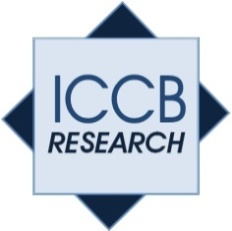 Illinois Community College Board (ICCB) Performance Funding
30
Legislation
2010 (May) – Senate Joint Resolution 88.
Formed the Higher Education Finance Study Commission.
2012 (Jan) – Higher Education Performance Based Funding enacted by the Illinois General Assembly with Public Act 97-320.
Performance Funding Implementation/Stakeholder Involvement
Including, but not limited to:
Public Agenda for Illinois Higher Education: Planning for College and Career Success (2008). 
Complete College America (2010).
Illinois Board of Higher Education (IBHE) Performance Based Funding Steering Committee (2011).
Illinois Community College Board (ICCB) Performance Based Funding Committee (2011). 
Former Lt. Gov. Sheila Simon’s ‘Focus on Finish’ Report (2012).
Gov. Rauner increased performance-based funding program for higher
    education (2016).
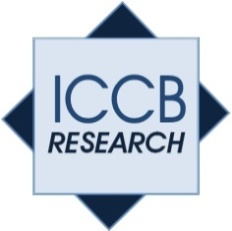 Illinois Community College Board (ICCB) PBF Guiding Principles
31
Support at-risk students – special funding incentives should accrue to institutions that foster success for students with educational, financial, or other needs.
Accommodate the different missions of institutions and higher education sectors.
Fund completion of courses and degrees or, in the case of community colleges, certain “momentum points” signifying substantial student progress toward completion of a degree or credential.
Recognize the importance of research and engagement with employers for economic development.
Involve representatives of all higher education sectors in designing the architecture of performance-based funding.
Maintain the quality and value of a college degree.
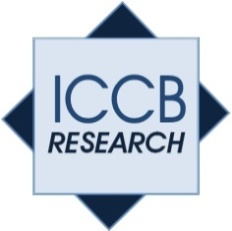 Illinois Community College Board (ICCB) Funding
32
Fiscal Year 2016
April 22, 2016 - House and Senate passed SB 2059 to appropriate $600.0 million for higher education in the current fiscal year.
Relies on untapped revenues from the Education Assistance Fund as a source of funding for the appropriations. 
Provides $74.1 million (27% of FY 2016 funding) for community college Base Operating, Equalization, and City Colleges of Chicago grants.  
Also includes $169.8 million for MAP grants to students; of which $16.1 million is allocated to community college students. 
Appropriation bill does not include state funding for two critical programs: adult education and career and technical education.
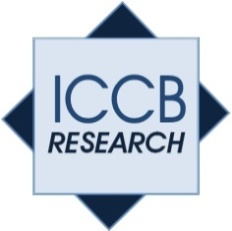 [Speaker Notes: SB 2059 relies on untapped revenues from the Education Assistance Fund as a source of funding for the appropriations. The fund currently has a balance of $350 million and the deposit of Spring tax receipts are projected to provide the remaining revenue to ensure that payments are made to community colleges without lengthy payment delays.  ICCB staff will be working diligently to transmit vouchers to the Office of the Comptroller for payment.]
Illinois Community College Board (ICCB) Performance Funding
33
ICCB Performance Based Funding Committee decided on appropriate community college system metrics.  
Universities and Community Colleges have separate models.
Overall Illinois PBF Goal -- Help achieve the Illinois State goal of 60% of Illinois adults with post secondary credentials by 2025. 
ICCB PBF is an outcome-based, continuous improvement model.  It utilizes a formula that focuses on community colleges competing against themselves.  Looks only at one-year change. 
For production metrics, enrollment fluctuation is weighted. 
PBF metric methodologies must be explainable and easily understood.
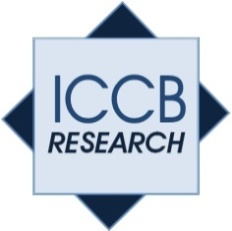 Illinois Community College Board (ICCB) Performance Funding Indicators
34
General Outcome 
Degree and Certificate Completion.
Progress Outcome
Transfer to a four year institution.
Developmental Education Advancement.
Transfer to a community college.
Momentum Points (I. Credit Accumulation; II. AE Transition into Postsecondary; and III. AE Levels Gained).
Subgroup Outcome
Degree and Certificate Completion of “At Risk” students.
High Need Subjects
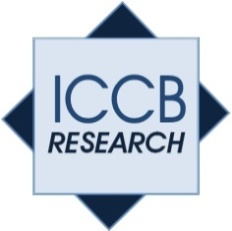 Performance Funding Selected Benefits
35
Increased awareness and alignment of institutional mission and goals with the state’s agenda and expectations.
Increased healthy competition between colleges.
Increased use of data in planning and decision making.
__________
Helps set priorities and requires that metrics are operationalized.
Elevated accountability – conveys to policymakers and stakeholders a willingness to be funded for results and progress.
Source: Friedel, Thornton, D’Amico, and Katsinas (September 2013). “Performance-Based Funding: The National Landscape.” 
 The University of Alabama Education Policy Center.
Performance Funding Selected Benefits
36
Opportunity to better align incentives with desired results for:
Institutions (state subsidy).
Students (financial aid, tuition, instructional delivery).
Faculty (tenure/promotion/financial awards).
Staff (promotion/financial awards).
Source: Richard Petrick (2010), Ohio Board of Regents. “Aligning State Resources to Better Promote Student Success.”
Performance Funding Selected Challenges
37
Potential pressure to lower academic standards.
Narrowing of the open-door: will colleges be incentivized to encourage students who are more likely to succeed and discourage disadvantaged students (e.g., minority, low income)?
Many aspects of student success can be difficult to measure.
Adopting performance-based funding when colleges are under-funded can be problematic.  Colleges with a reasonable base operating budget are better positioned to expend the additional resources required to implement new initiatives.
Some colleges lack the resources or capacity to adapt quickly to new funding rules and expectations.  Colleges that underperform will get less money than they otherwise would, which does
    not help with improvement.
Source: Dougherty & Hong (2006); Jenkins, Ellwein, & Boswell (2009); Shulock (2011)
[Speaker Notes: Dougherty, Kevin J. & Esther Hong. 2006. “Performance
Accountability as Imperfect Panacea: The Community College
Experience.” In Thomas Bailey and Vanessa Smith Morest (eds.),
Defending the Community College Equity Agenda (Baltimore: Johns
Hopkins University Press), pp. 51-86.

Jenkins, D., Ellwein, T., & Boswell, K. (2009). Formative Evaluation
of the Student Achievement Initiative “Learning Year”. New York:
Community College Research Center, Teachers College, Columbia

Source: Shulock, Nancy (2011). Concerns About Performance-based Funding and Ways are Addressing the Concerns. Institute for Higher Education Leadership & Policy, California State University Sacramento]
Performance Funding Selected Challenges
38
Sustaining momentum with little or no “new” or “in addition to” funding.
Establishing a level playing field.
Recognizing both progress and performance.
Creating measures that institutions can impact more directly within a reasonable timeframe.
Providing a balanced approach.
Performance Funding & NCCBP Data
39
Timing – Some Form of Performance Funding 2.0 Taking Hold in About 75% of States.
Dollar Amount Earned & Percent of Budget Earned Through Performance Funding?
Types of Measures in Use – Outcomes, Progress, Subgroup (e.g., Pell), High-need Subjects (e.g., STEM, healthcare).
Other.
Community CollegePerformance Funding
40
Brief National Perspective.
State Answers to Overview Questions and Approach & Metrics by Indicator Type.
Florida.
Texas
Illinois.
Selected Benefits & Challenges of Performance Funding.
Performance Funding & the National Community College Benchmarking Project.
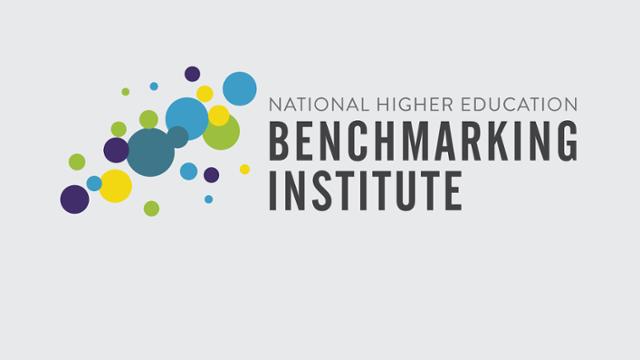 PERFORMANCE Funding 2.0 Developments in Three States – FL, TX, IL2016 NATIONAL COMMUNITY COLLEGE BENCHMARKING PROJECT MEETING
Scott J. Parke, Ph.D., Vice President for Policy & Planning, Collin College (TX) (former Vice Chancellor Research & Analytics, Florida College System)
Thomas K. Martin, Ph.D., Associate Vice President for Institutional Research, Collin College (TX)
Nathan R. Wilson, M.A.,  Senior Director for Research & Policy Studies, Illinois Community College Board
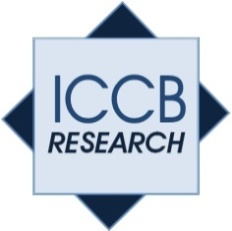 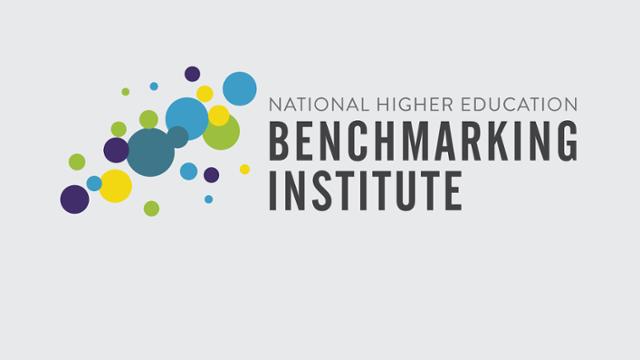 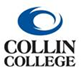 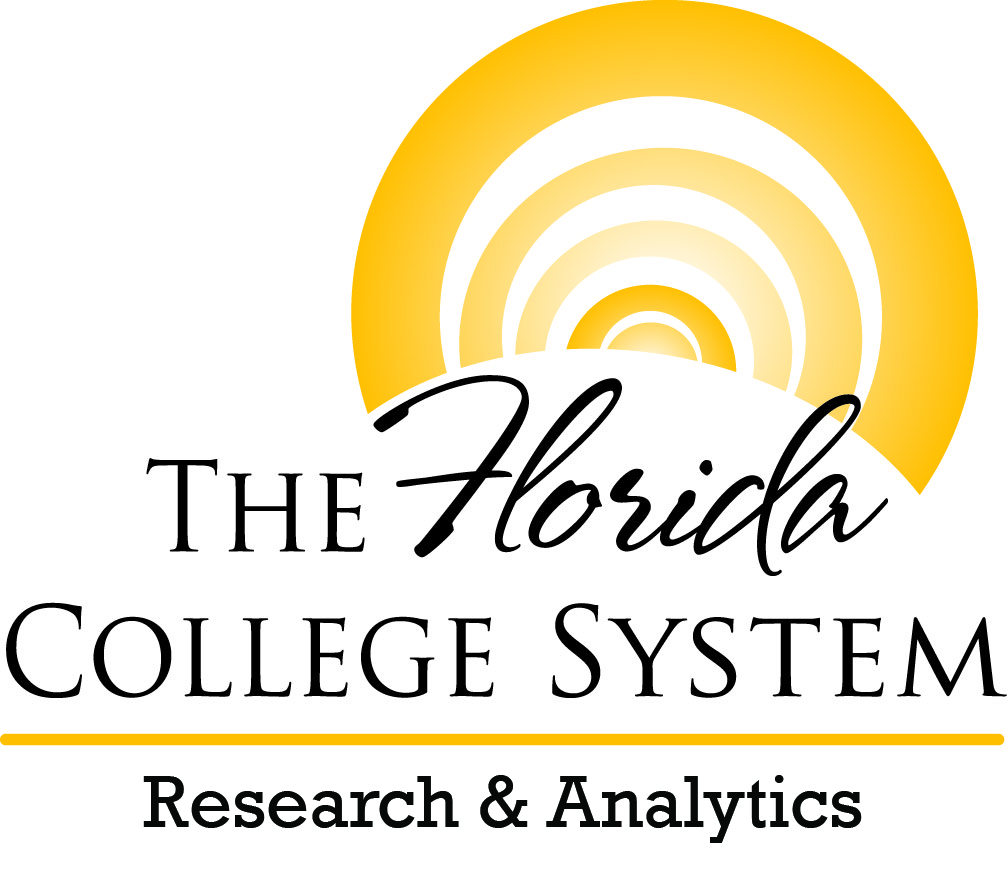